II. Les Ecosystèmes dans le Monde
Elaboré par : M. LAHOUEL.M
			Mars 2020
II. Les Ecosystèmes dans le Monde(Grands écosystèmes terrestres et aquatiques = Biomes)
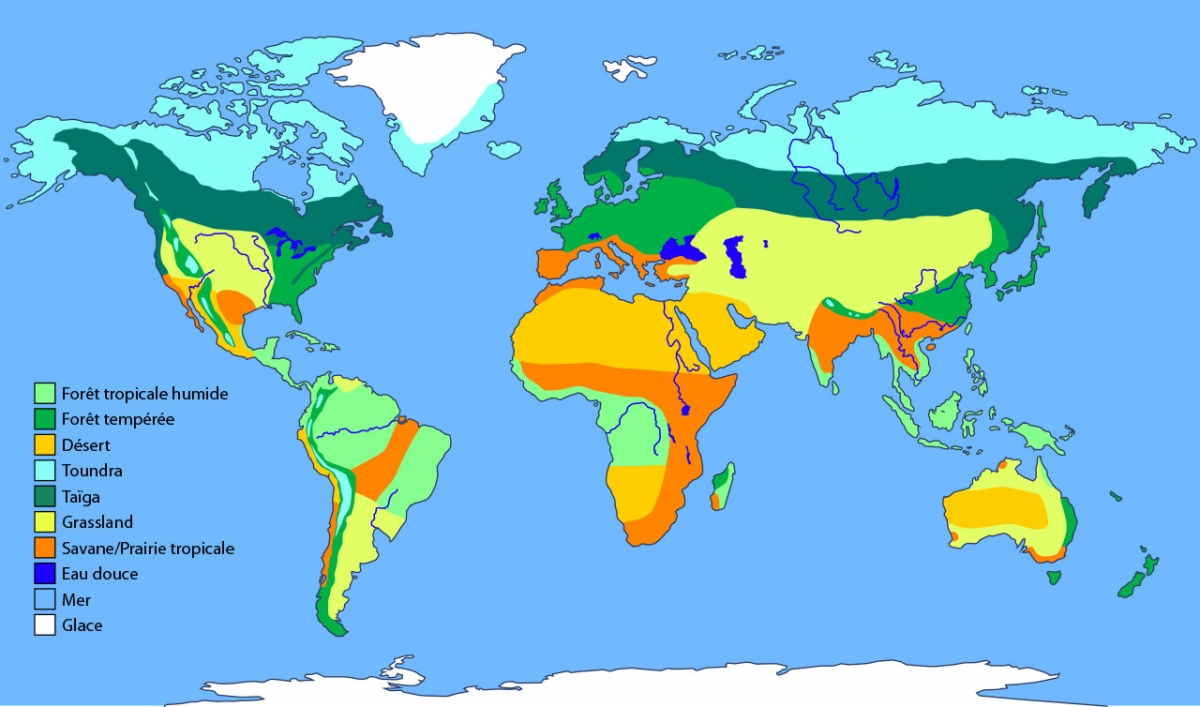 Qu’est-ce qu’un biome?
Les biomes correspondent à des subdivisions latitudinales sous forme de bandes, de l'équateur vers les pôles, en fonction du climat et du milieu (aquatique, terrestre, montagnard).
 La répartition est généralement fondue sur les adaptations des espèces au froid et/ou à la sécheresse.
Il n'y a pas de frontière nette entre deux biomes. Les zones de transition où se chevauchent des deux systèmes se nomment écotones.
La répartition des organismes à l’échelle de la biosphère est d’abord régie par l’action des facteurs climatiques
II.1. ECOSYSTÈMES TERRESTRES
Six (06) types:
 Toundra 
 Taïga
 Forêt caducifoliée tempérée 
 Forêt pluvieuse tropicale
 Prairie 
 Désert
a. Toundra
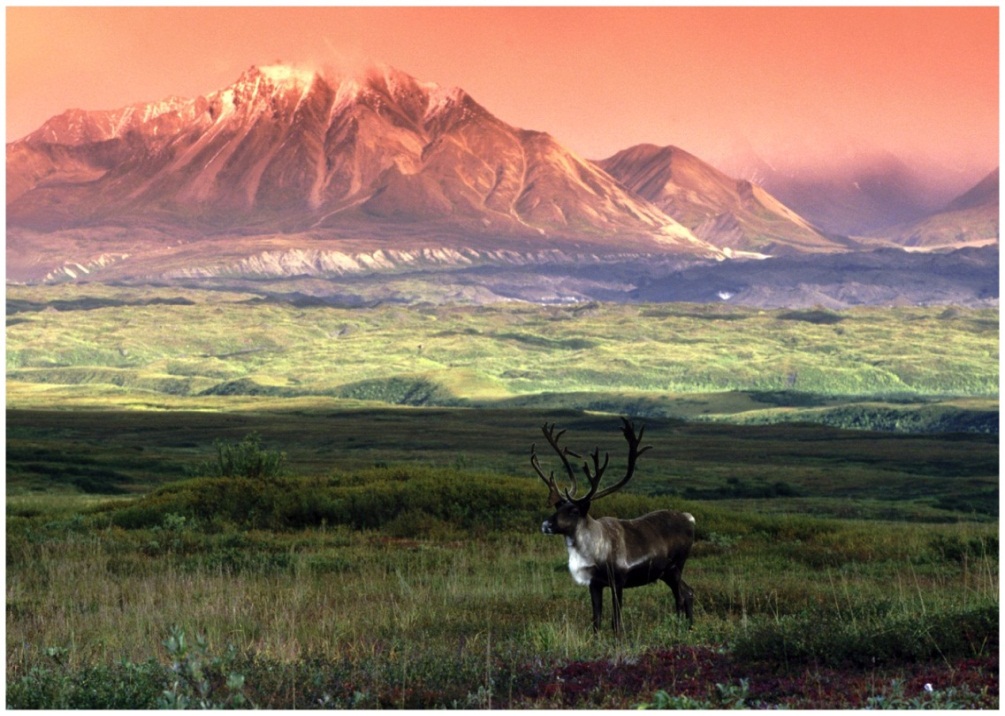 Situé à proximité du Pôle Nord dans le Cercle arctique; le plus froid et le plus sec des écosystèmes terrestres 

Hiver extrêmement froid avec températures < -34°C. Eté de moins de 2 mois avec températures ne dépassant pas 3°à 12°C
En finlandais tunturia signifie terre sans arbres 
2 types of toundra : arctique et alpine
Le plus grand animal de l’écosystème toundra est l’ours polaire.
b. Taïga (Forêt boréale)
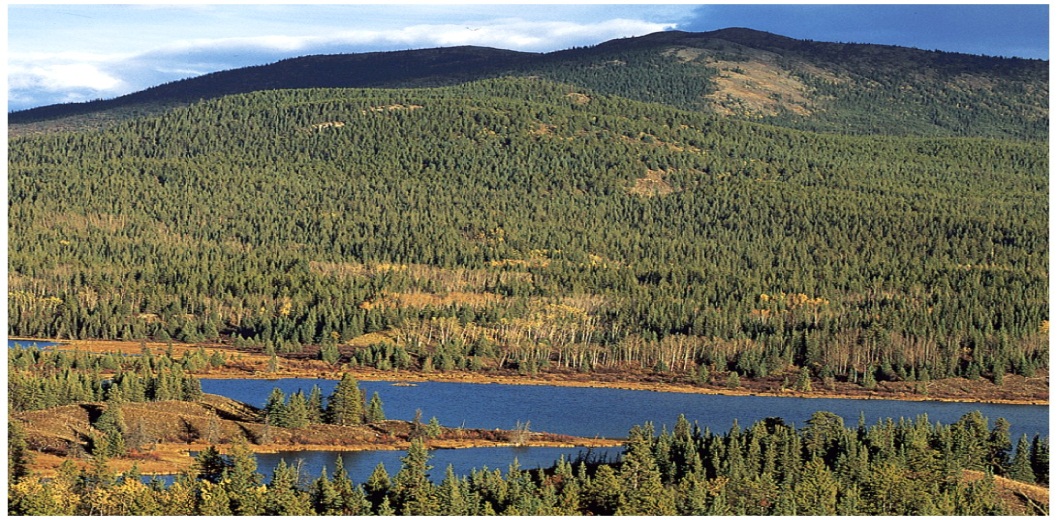 Ecosystème terrestre le plus étendu en Europe, Amérique du Nord et Asie
Appelé aussi forêt de conifères ou forêt boréale 
Eté humide court et hiver froid long. Précipitations sous forme de neige en hiver et sous forme de pluies en été
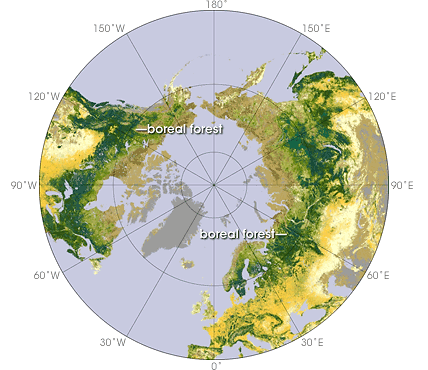 c. Forêt caducifoliée tempérée
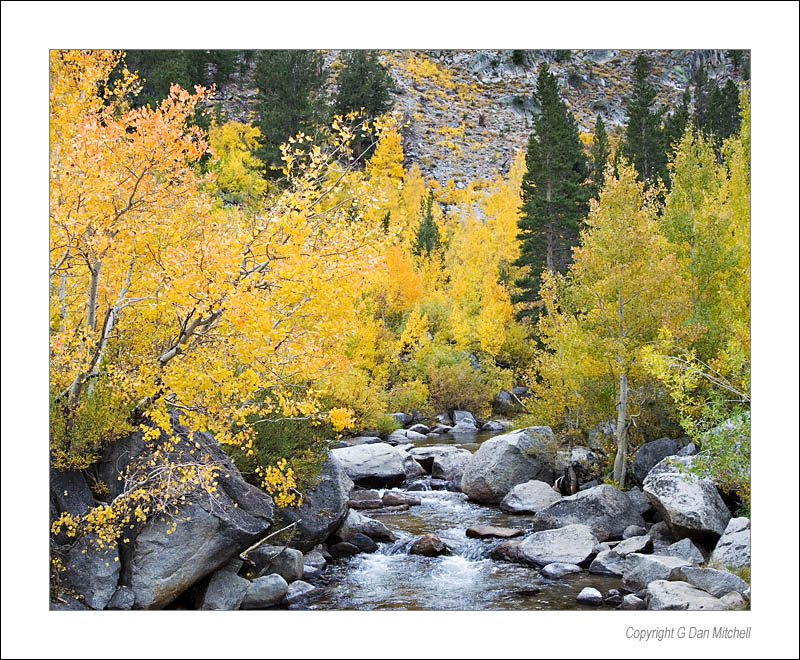 4 saisons reconnaissables
Période de croissance d’environ 6 mois. Les feuilles jaunissent en automne
Europe, Canada, Etats-Unis, Chine, Japan et partie de Russie
Animaux communs: ours noirs et loups
Sols très fertiles et riches en éléments nutritifs
d. Forêt pluvieuse tropicale
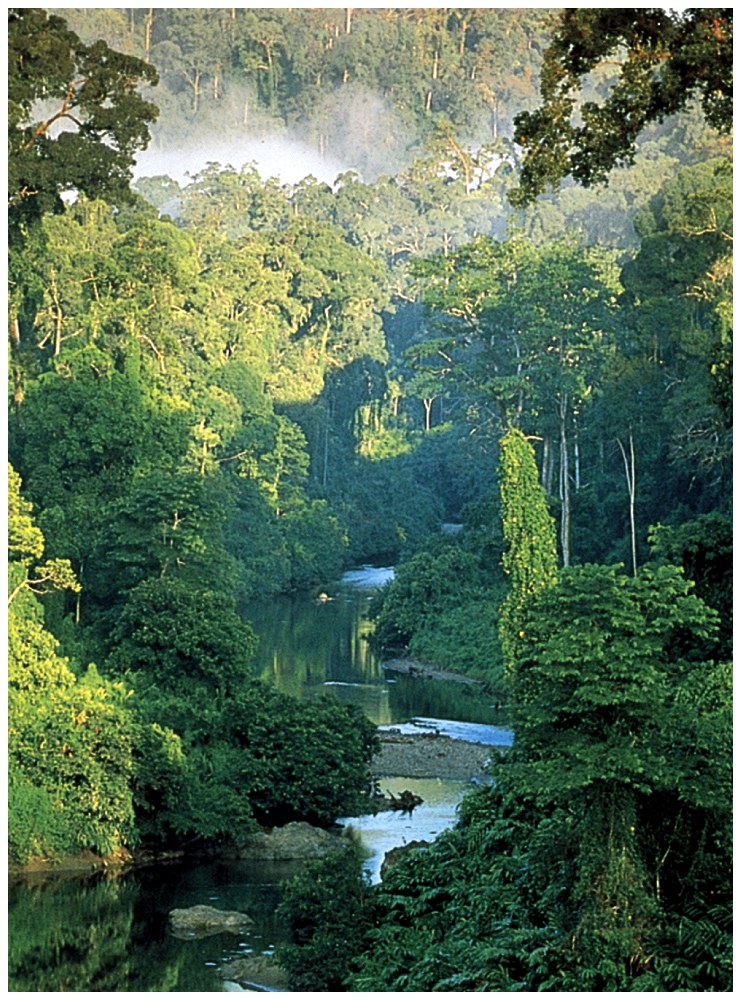 Couvre 7% de la surface terrestre. La plus grande partie se trouve en Amérique du Sud au Brésil
Parmi les écosystèmes terrestres les plus anciens de la Terre 
Responsable de la majorité de la production de l’oxygène atmosphérique
e. Prairie
Connue aussi sous le nom Savanes 
Située normalement entre forêt et désert 
Couvre 25% de la surface terrestre 
Existe dans tous les continents à l’exception de l’Antarctique 
Favorable à l’agriculture et à l’élevage (sol profond extrêmement fertile)
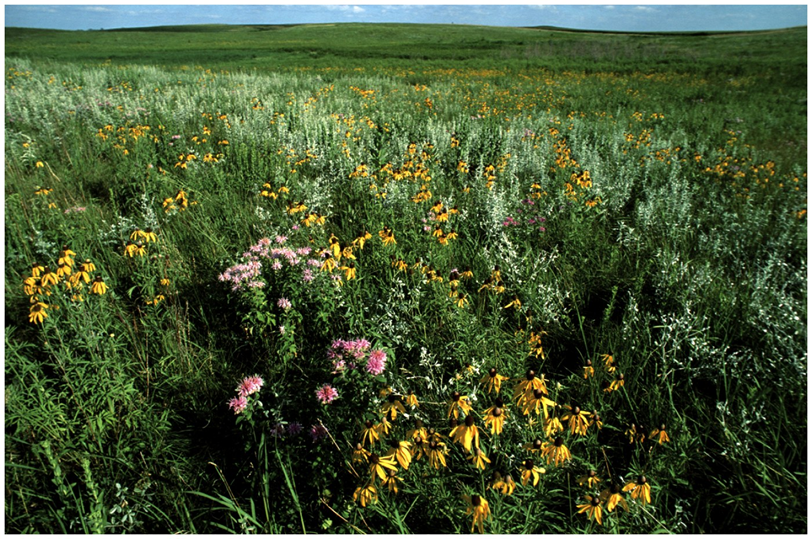 f. Désert
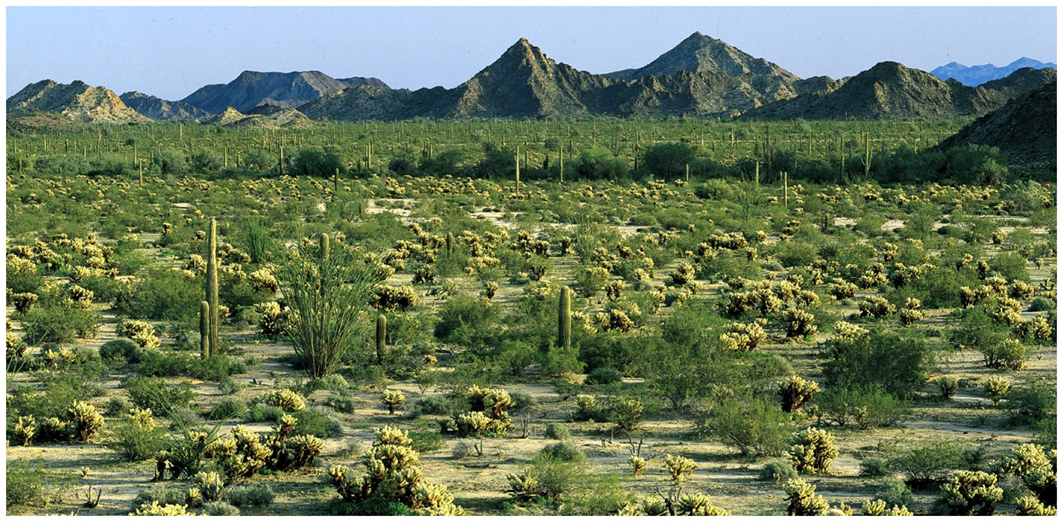 Couvre 20% de la Terre 
Existe dans tous les continents, excepté Europe 
Sahara est l’écosystème désert le plus étendu 
Eau très rare. Tempêtes sableuses 
Végétation très éparse 
Plupart des animaux nocturnes